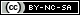 OPS245
Python Shell Scripting
Part 7
Introduction
In this lesson you will learn to use python to read from and write to files.
This will allow your python scripts to make more persistent changes to your systems.
Interacting with Files in Python
Interacting with files in your python scripts can be broken down into three main steps
Opening the file
Using the file
Closing the file
Opening Files in Python
To open a file in python, simply call the open() function.
Give it the name (or path) of the file you want to access, along with a mode that represents the type of action you will be taking with the file.
variable = open(‘<path>’,‘<mode>’)
Here we let it return the opened file as a variable.  We’ll see another way to do this later.
File Modes
There are several modes you can open a file into:
w – write mode.  Allows you to send data to the file. Note that this will either replace an existing file or create a new one.
a – append mode. Allows you to add data to the end of the file.
r – read mode.  Allows you to read data from the file, but not to alter it. Note that reading is the default mode, so you might see open commands that leave it out.
Advanced File Modes
There are also some slightly more advanced modes:
r+ 	- read and write mode.  Allows you to read from the file, and to make changes to it.
a+ 	- append and read. Like read and write but starts you at the end of the file instead of the beginning.
Interacting with an Open File
Now that we have our file open, there are three main things we will do:
Read text from the file.
Write text to the file.
Change position within the file.
Note that reading and writing rely on you opening the file with a mode that supports that activity.
The mode you choose will also impact your initial position within the file.
Reading from a file
Reading from a file is simple. You’ve already been using the commands that allow it:
.read() – obtain the entire contents of the file. You can also pass this a number, to indicate how many characters to read.
.readline() – obtain one line from the file. Commonly combined with a  loop.
You can also use a for loop to access each line in turn, without needing to explicitly call read():
for <linevariable> in <filevariable>:
		#do something with <linevariable>.  			#Perhaps print(linevariable)
Writing to a File
You can write data to the file with the .write() function.
	<filevariable>.write(stringvariable)
Note that when you want a new line in your file, you have to explicitly write it with \n.
Changing Position Within the File
As you are working with a file, you may need to change your position within it.
E.g. if you opened it with the r+ mode and want to add something to the end of the file (instead of overwriting the beginning).
The .seek() function will do this.
Well, some of it.
Simply .read()-ing a specific number of characters and not doing anything with them will also work.
The seek() Function
The seek() function takes two arguments:
A number of characters to move
A position to use as the start of this move
The number should be pretty simple, but is only allowed to be not 0 if you use the start of the file as the position to count from.
The position to start from can be:
0 – the beginning of the file
2 – the end of the file
There should also be a 1 value, but it is only available in binary files, which we won’t be dealing with.
Substituting Data in a File
A comparatively easy way to modify the data in a file is to read the entire thing into a list variable, edit the line you want, then write the entire contents back to the file.
Calling the readlines() function on an open file will return the entire contents as a list.  One line per element.
This will usually allow you to manipulate the data (and move around) much more easily than with the seek() function.
Closing Files
There are two ways you can close files in python:
	<filevariable>.close()
	Just take the variable that represents your file and call the .close() function.
Opening it in a code block and letting the code block automatically close it.
	This requires opening the file with the with keyword.
Opening a file with with
Opening a file with the with keyword allows us to create an indented code block in which the file remains open.
As soon as that block is done, python automatically closes the file for us.
  with <opencommand> as <filevariable>:
	#do something with our file
  #As soon as you stop indenting for that code
  #block, the file is closed.
The exit() command and Files
A common habit among admins learning to script is to use the exit() command anytime they think the script is done.
Up until now, this has just been a bad habit to avoid, but it can be an actual problem when working with files.
Don’t exit() while you still have a file open.
Close it, then exit, or just close it and let your script exit at the end.
Possible Exceptions
There are several exceptions that you may need to handle when dealing with files:
FileNotFoundError – When attempting to open a file that does not exist for reading.
PermissionError – When attempting to read or write to a file you don’t have sufficient permission for.
Note:  If using the .read() or .readline() functions, you won’t encounter EOFError, you’ll just get empty strings.
Summary
In this lesson you have learned how to interact with files using python.
This will allow you to write scripts that can make changes to files on your systems.
Since most configuration is stored as files, this will allow you to make configuration changes to your system, and the services running on it, using scripts.